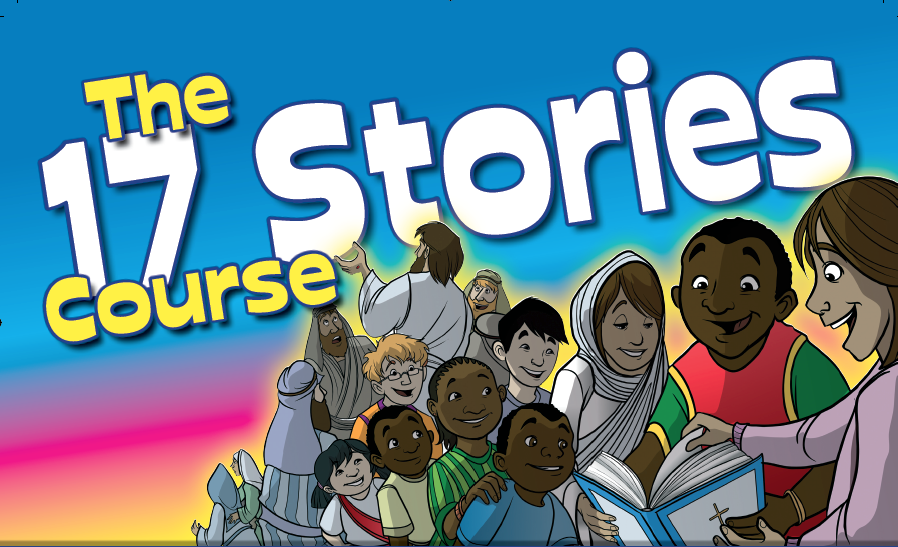 [Speaker Notes: Introductions
CPN who we are
Background to CPN having the 17 Stories]
Goals
Share the gospel
Encourage regular attendance
Teach children 
 a Bible timeline
 to tell the stories 
 share the gospel
Program Overview
Materials - Manual and 16 cards
Target age - Primary (6-12)
Program – Weekly  (16-18) weeks 
or camp situation
Program Overview
Each lesson about 1 hr 
Can be used in church, school, camps, clubs
One teacher to 30 kids with an assistant
Lesson Elements
Introduction/Review (10 mins)
Read Aloud
Storytelling (15 mins)
Discussion Questions (5 mins)
Memory Verse (5 mins)
Activity (15 mins)
Review (5-10 mins)
Learning Point / Application
Review
Review previous stories
Allow children to retell stories using the cards
Read Aloud
Ask a child (who is a confident reader)  to read aloud the passage from the Bible
Storytelling
Give out new cards to children
Use the manual notes as a guide only
Identify the theme and have 
final outcome in mind
Prepare the story in 
your heart language
[Speaker Notes: Use the manual notes as a guide only  - DO NOT READ FROM THE MANUAL
Prepare the story in your heart language – SHARE IN YOUR LANGUAGE, DO NOT NECESSARILY USE ENGLISH]
Storytelling
Be animated
Use actions, expressions, props/objects, different voices
Engage the children with actions and sounds
[Speaker Notes: Props]
Discussion Questions
Use questions in manual or create your own
For different themes check Pacing Guide (p43)
[Speaker Notes: Props]
Memory Verse
P41 for different activity ideas
[Speaker Notes: Props]
Activity
Reinforce story through movement and play
Close with a learning point
Emphasize theme and relate to life
More games (p40)
Review the Card Set
Retell the story of the day
Arrange the cards in order
Retell previous stories
Practice hand motions
Hand Motions
Teach the hand motions for the week’s card
Review all the hand motions
Motions could be created in your own heart language
[Speaker Notes: TEACH HAND MOTIONS NOW 
HAND OUT BOOK AND CARDS]
Planning/Preparation
Prayer
Location
Build team - F.A.T people 
– faithful, available, teachable
When
Choose themes
[Speaker Notes: THEMES – P 43
Use as is or go to back to choose relevant ones for your group]
Teacher Preparation
Prayer
Review previous lessons
Read the Bible passages given
Learn and practice the story
[Speaker Notes: PREPARATION FOR EACH LESSON

Read the bible passages given ( upper right hand corner)]
Teacher Preparation
Check the discussion questions
Prepare the memory verse activity
Prepare story activity
Prepare learning point
[Speaker Notes: PREPARATION FOR EACH LESSON

Read the bible passages given ( upper right hand corner)]
Lesson 1 Plan
Introduce the course
Explore the cards
Tell the Big Story (Optional)
Lesson 1 Plan
Encourage the children to 
return and collect all the cards
Make a container to hold the cards
Teach them to value the cards
Connect
Facebook – join the group
“17 Stories in Australia”
Website : Kidspray.org.au
Email us: info@kidspray.org.au
Reporting
Email: info@kidspray.org.au
Distribution details: new groups, communities, training
Testimonies
You Tube Training Videos
One Hope Trainer
Kidspraymore
17 Stories Coordinator 

melissapiper@onehope.net